Elections professionnelles 2022
 Calendrier des collectivités ayant leur propre CST
Sous réserve de la publication de l’arrêté interministériel portant date des élections professionnelles
13/12/2021
Mise en ligne du formulaire de recensement des effectifs pour chaque instance.
Conseil et accompagnement du CDG auprès des collectivités affiliées de plus de 50 agents
09/10/2022
Date limite pour l’affichage des listes électorales.
19/10/2022
Date limite pour vérification et réclamation des électeurs,
10/01/2022
Clôture de la procédure de saisie des effectifs. Calcul des effectifs à prendre en compte au 1er janvier 2022 pour :
Déterminer la composition et les modalités de vote aux CAP/CCP ;
Apprécier le seuil de création d’un CST local (pour les collectivités de plus de 50 agents) ; 
Calcul de la répartition femmes/hommes.
27/10/2022 
Date limite de dépôt des candidatures des OS.
08/08/2022
Ajustement éventuel de la répartition femmes/hommes
en cas de variation des effectifs d’au moins 20 %.
28/11/2022
Date limite d’envoi du matériel de vote.
08/06/2022
Date limite de prise d’une délibération de composition du CST, fixant les représentants en nombre.
08/12/2022
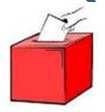 08/11/2022 
Date limite d’affichage liste des agents admis à voter par correspondance.
13/11/2022
Date limite pour rectifier cette liste.
Avant le 08/12/2022
Prise du ou des arrêtés instituant le(s) bureau(x) de vote.
Actions à conduire par le CDG
Actions à conduire par les collectivités et établissements publics affiliés de plus de 50 agents
NOVEMBRE 2022
6, rue du PEN DUICK II – CS 66225 – 44262 NANTES cedex 2 – téléphone : 02 40 20 00 71 – télécopie : 02 40 89 00 65 – www.cdg44.fr